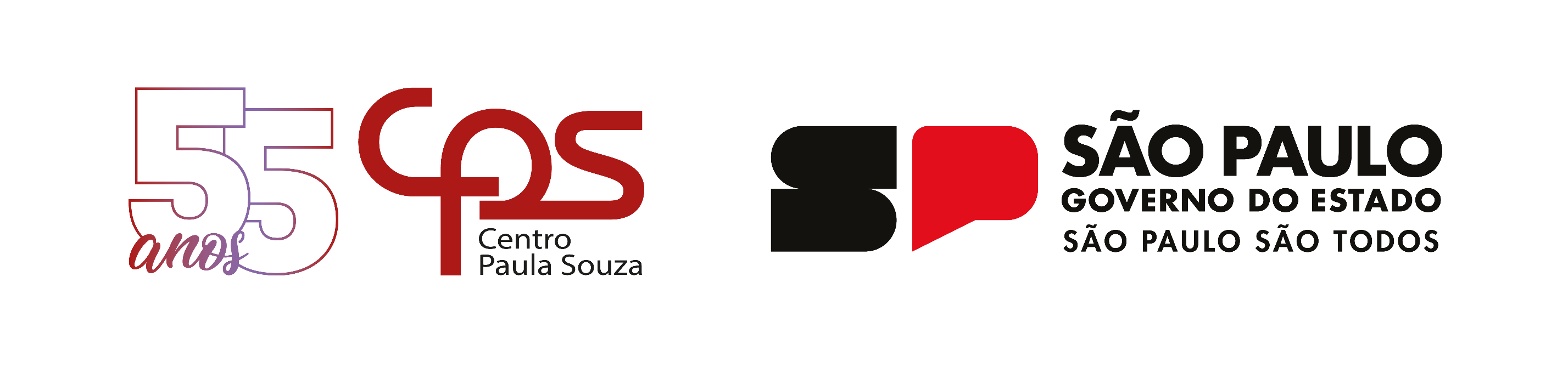 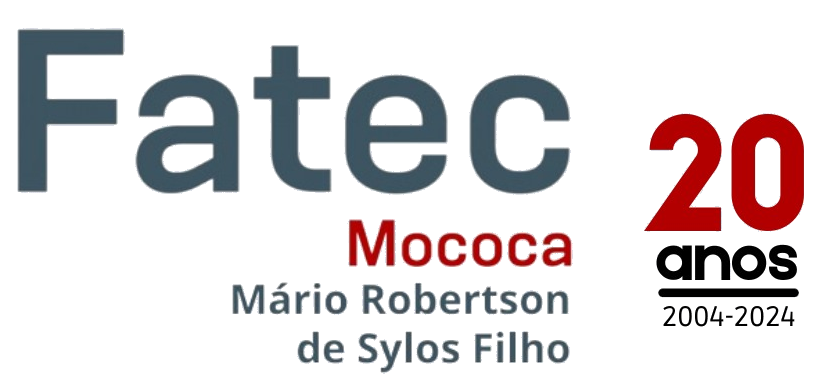 Faculdade de Tecnologia de Mococa 
Mário Robertson de Sylos Filho
Trabalho de Graduação – Apresentação de Artigo
TÍTULO DO TRABALHO

Nome do Aluno 1; Nome do Aluno 2 
Discente(s) do curso ...  
  Nome do Orientador
Docente do curso ...
INTRODUÇÃO
 
Obs: Os títulos de cada seção do poster podem ser alterados conforme critério do orientador. Manter apenas os tamanhos e tipos de fontes que estão neste modelo. 





 


METODOLOGIA














DISCUSSÃO E RESULTADOS
CONCLUSÃO



















REFERÊNCIAS